“Deixai vir os pequeninos a Mim e não os impeçais, porque dos tais é o reino de Deus” 
(Mc 10:14). Devem os pais examinar as Escrituras com seus filhos. Devem eles mesmos familiarizar-se com as lições, então podem ajudar os filhos a aprendê-las.
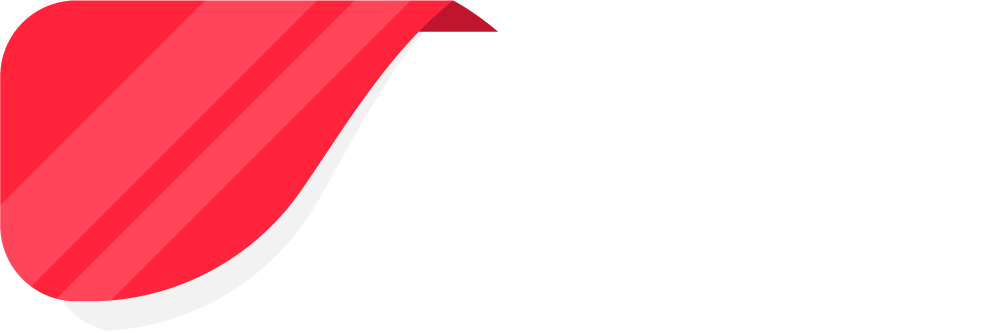 01
Como deve ser o Lar?  Qual deve ser o motivo do esforço dos pais ao educar seus filhos? (p.30)
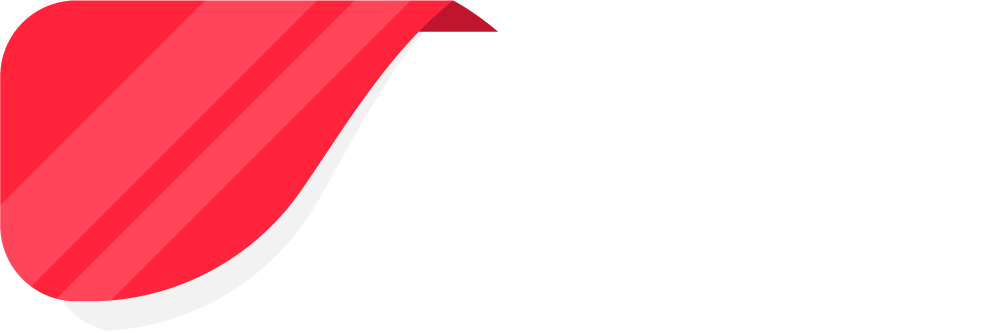 01
Como deve ser o Lar?  Qual deve ser o motivo do esforço dos pais ao educar seus filhos? (p.30)
O lar deve ser o mais ______________ lugar no mundo.. Que são o exterior e o artificial comparados ao verdadeiro e natural? O Senhor deu às crianças faculdades que requerem a mais cuidadosa educação por parte de pais e professores... O __________________ deve ser o motivo de todo esforço. Ele impele, constrange e cativa. (p.30)
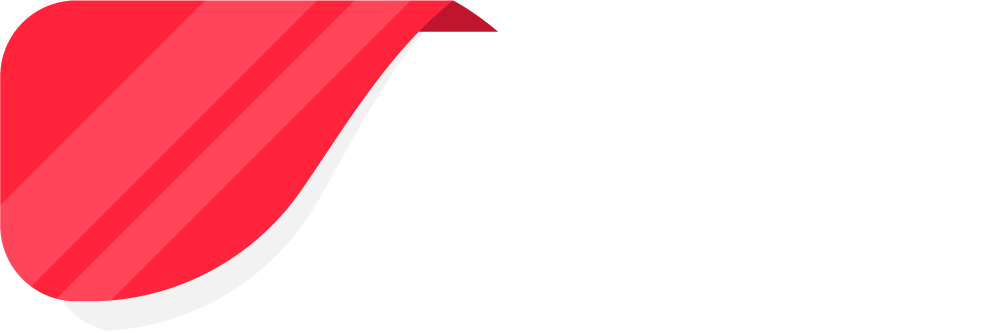 01
Como deve ser o Lar?  Qual deve ser o motivo do esforço dos pais ao educar seus filhos? (p.30)
O lar deve ser o mais ______________ lugar no mundo.. Que são o exterior e o artificial comparados ao verdadeiro e natural? O Senhor deu às crianças faculdades que requerem a mais cuidadosa educação por parte de pais e professores... O __________________ deve ser o motivo de todo esforço. Ele impele, constrange e cativa. (p.30)
AGRADÁVEL
AMOR DE JESUS
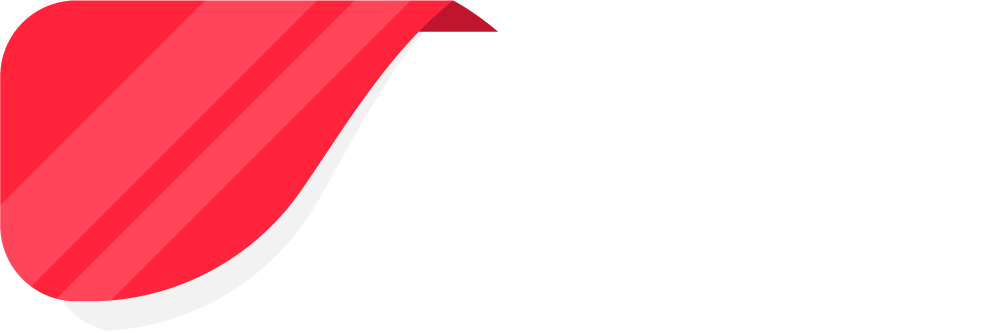 02
Os pais devem demonstrar aos filhos que apreciam a Escola Sabatina. Por quê? (p.30)
02
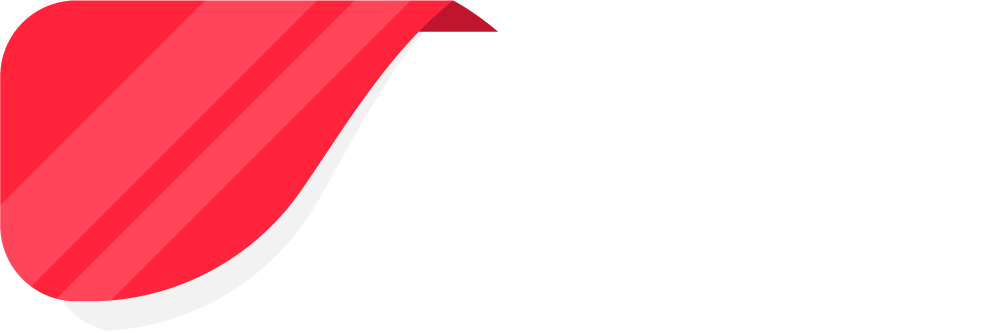 Os pais devem demonstrar aos filhos que apreciam a Escola Sabatina. Por quê? (p.30)
A Escola Sabatina oferece preciosas oportunidades e privilégios aos jovens. Os pais devem prezar altamente essas vantagens e mostrar aos filhos que as apreciam. Se _______________________ eles mesmos decidido interesse na escola, _______________ esperar isto dos filhos. Na Escola Sabatina, tanto os pais como os filhos podem ser alunos. Ambos devem buscar o conhecimento das Escrituras.
02
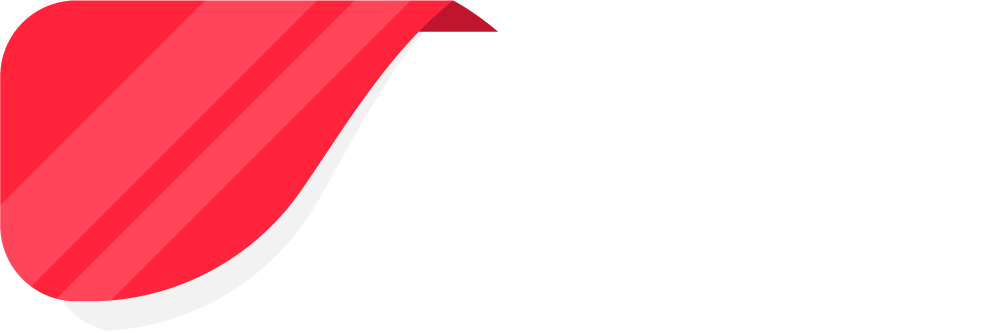 Os pais devem demonstrar aos filhos que apreciam a Escola Sabatina. Por quê? (p.30)
A Escola Sabatina oferece preciosas oportunidades e privilégios aos jovens. Os pais devem prezar altamente essas vantagens e mostrar aos filhos que as apreciam. Se _______________________ eles mesmos decidido interesse na escola, _______________ esperar isto dos filhos. Na Escola Sabatina, tanto os pais como os filhos podem ser alunos. Ambos devem buscar o conhecimento das Escrituras.
NÃO MANIFESTAREM
NÃO PODEM
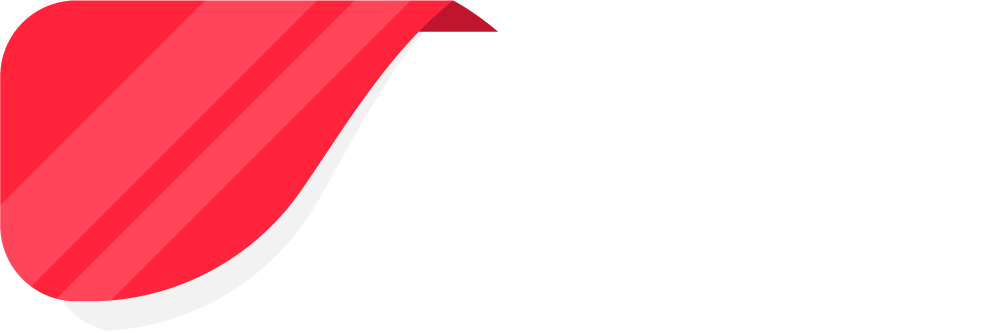 Se os pais querem que seus filhos estudem e aprendam as lições da escola sabatina, eles mesmos devem ser o exemplo. Portanto, como deve ser esse estudo? (p.31)
03
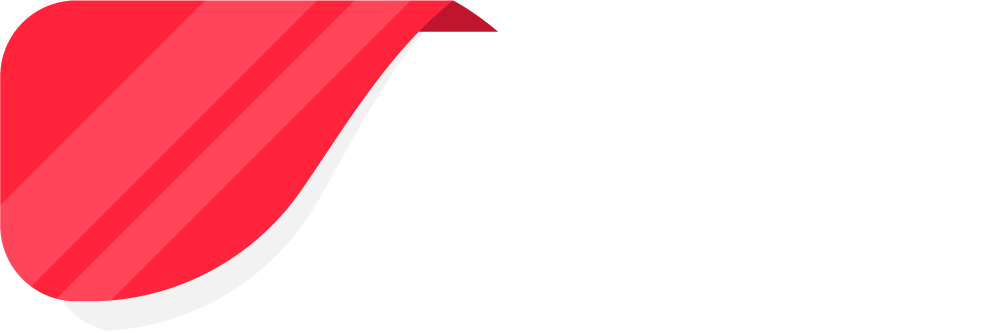 Se os pais querem que seus filhos estudem e aprendam as lições da escola sabatina, eles mesmos devem ser o exemplo. Portanto, como deve ser esse estudo? (p.31)
03
Uma porção do tempo de ____________ deve ser reservada ao estudo das lições, não meramente para aprender a repetir automaticamente as palavras, enquanto a mente não compreende seu significado, mas para ____ ao próprio ________________ e tornar-se familiar com o que a lição pretende ensinar... Se os pais mostrarem que atribuem importância à Escola Sabatina, a ela concedendo preeminência e manifestando respeito, os filhos geralmente lhes copiarão o exemplo.
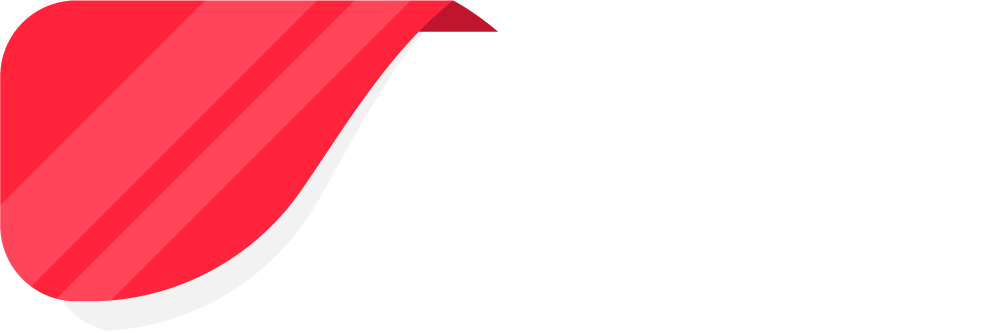 Se os pais querem que seus filhos estudem e aprendam as lições da escola sabatina, eles mesmos devem ser o exemplo. Portanto, como deve ser esse estudo? (p.31)
03
Uma porção do tempo de ____________ deve ser reservada ao estudo das lições, não meramente para aprender a repetir automaticamente as palavras, enquanto a mente não compreende seu significado, mas para ____ ao próprio ________________ e tornar-se familiar com o que a lição pretende ensinar... Se os pais mostrarem que atribuem importância à Escola Sabatina, a ela concedendo preeminência e manifestando respeito, os filhos geralmente lhes copiarão o exemplo.
CADA DIA
FUNDAMENTO
IR
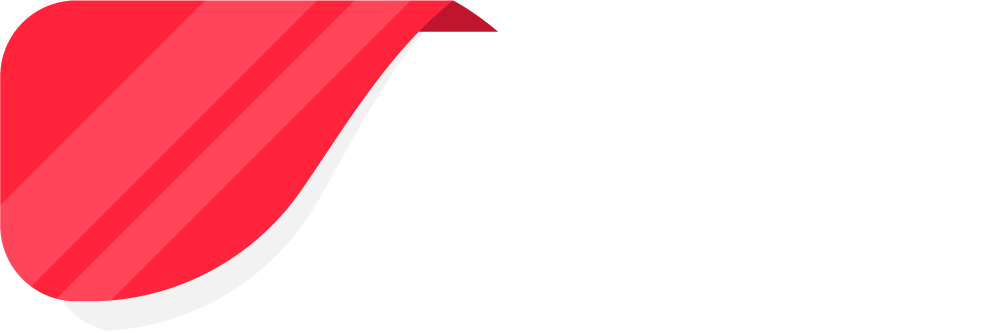 04
No sábado, como os membros da família devem proceder, antes de ir a igreja? (p.31)
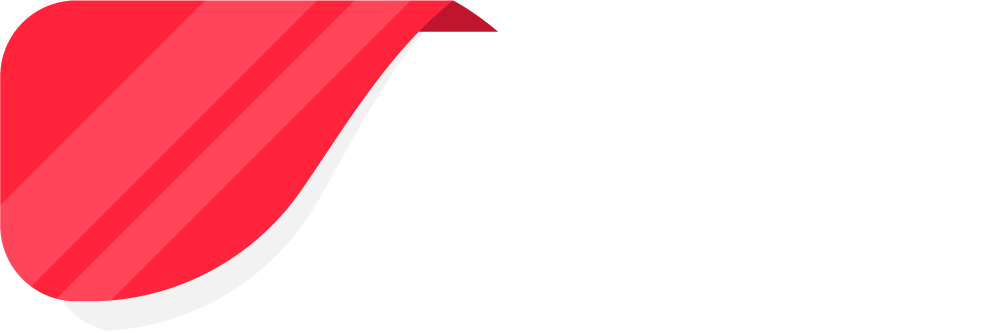 04
No sábado, como os membros da família devem proceder, antes de ir a igreja? (p.31)
Devem _______________ com o Sol e _____________ bastante para se prepararem para a Escola Sabatina sem atropelos e perda talvez do controle. Se os devidos preparativos foram feitos previamente, haverá abundância de tempo para a recapitulação da lição estudada durante a semana; e tanto os pais como os filhos poderão ir à Escola Sabatina com segurança de haverem aprendido bem a lição.
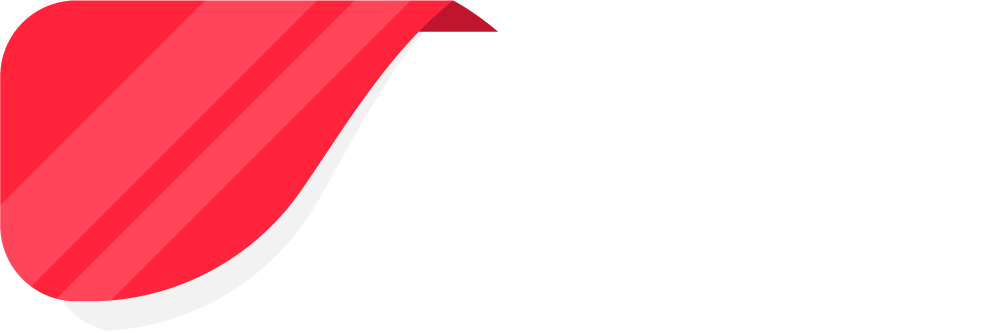 04
No sábado, como os membros da família devem proceder, antes de ir a igreja? (p.31)
Devem _______________ com o Sol e _____________ bastante para se prepararem para a Escola Sabatina sem atropelos e perda talvez do controle. Se os devidos preparativos foram feitos previamente, haverá abundância de tempo para a recapitulação da lição estudada durante a semana; e tanto os pais como os filhos poderão ir à Escola Sabatina com segurança de haverem aprendido bem a lição.
LEVANTAR-SE
TER TEMPO
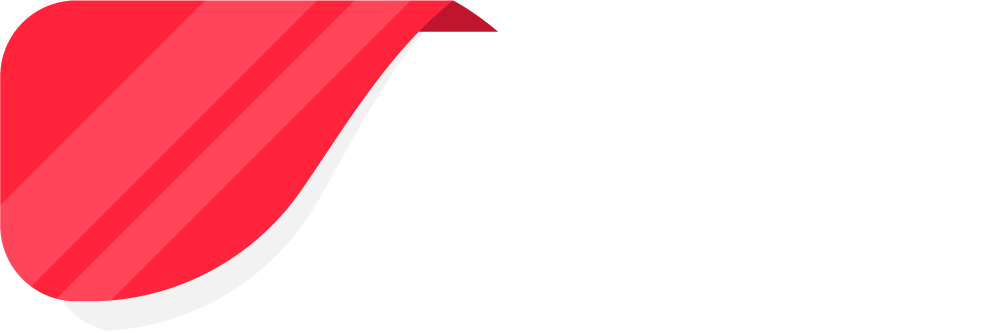 05
Quais exemplos Cristo deixou para todas as crianças e jovens? O que eles podem encontrar em Jesus? (p.31)
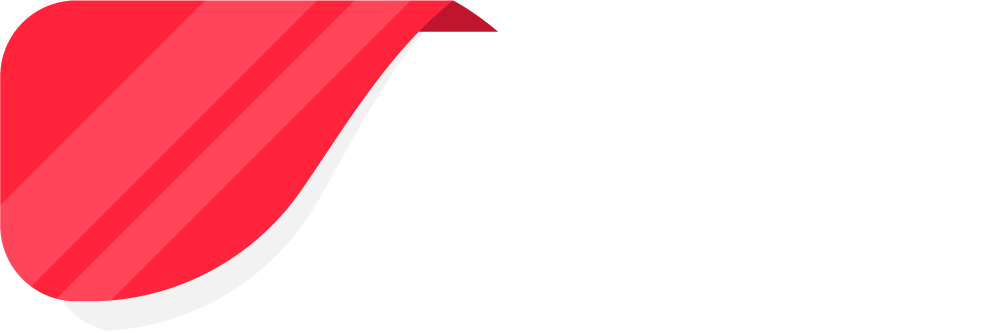 05
Quais exemplos Cristo deixou para todas as crianças e jovens? O que eles podem encontrar em Jesus? (p.31)
Cristo foi em Sua meninice e juventude um exemplo para todos eles. Na infância, Suas mãos se ___________________ em trabalho útil. Na juventude, ___________________ na oficina de carpintaria com Seu pai, e era _________________ a seus pais, dando assim em Sua vida uma lição a todas as crianças e jovens... Mas Ele viveu para seu exemplo, e todas as crianças e os jovens podem encontrar em Jesus alguém a quem levar todas as suas mágoas e decepções, e nEle encontrarão um __________ que os ajudará.
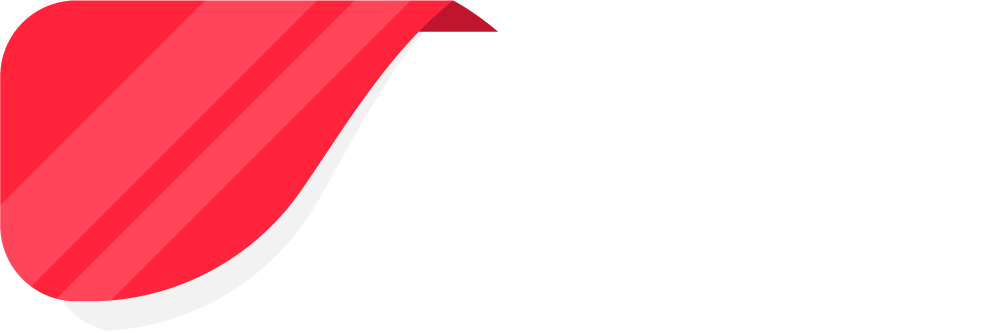 05
Quais exemplos Cristo deixou para todas as crianças e jovens? O que eles podem encontrar em Jesus? (p.31)
Cristo foi em Sua meninice e juventude um exemplo para todos eles. Na infância, Suas mãos se ___________________ em trabalho útil. Na juventude, ___________________ na oficina de carpintaria com Seu pai, e era _________________ a seus pais, dando assim em Sua vida uma lição a todas as crianças e jovens... Mas Ele viveu para seu exemplo, e todas as crianças e os jovens podem encontrar em Jesus alguém a quem levar todas as suas mágoas e decepções, e nEle encontrarão um __________ que os ajudará.
EMPENHARAM
TRABALHAVA
SUBMISSO
AMIGO
Os pais devem sentir ser sagrado o dever de instruir seus filhos nos estatutos e exigências de Deus, bem como nas profecias. Devem educar as crianças no lar, interessando-se eles mesmos nas lições da Escola Sabatina. Ao estudar com as crianças, mostram que dão importância à verdade apresentada nas lições, ajudando a criar gosto pelo conhecimento bíblico. (p.32)